Sécurisation réseaux Process Control (PCN)et SCADA
Yann Le Borgne
Senior Sales Engineer, EMEA
Sourcefire
Tout a changé: Stuxnet
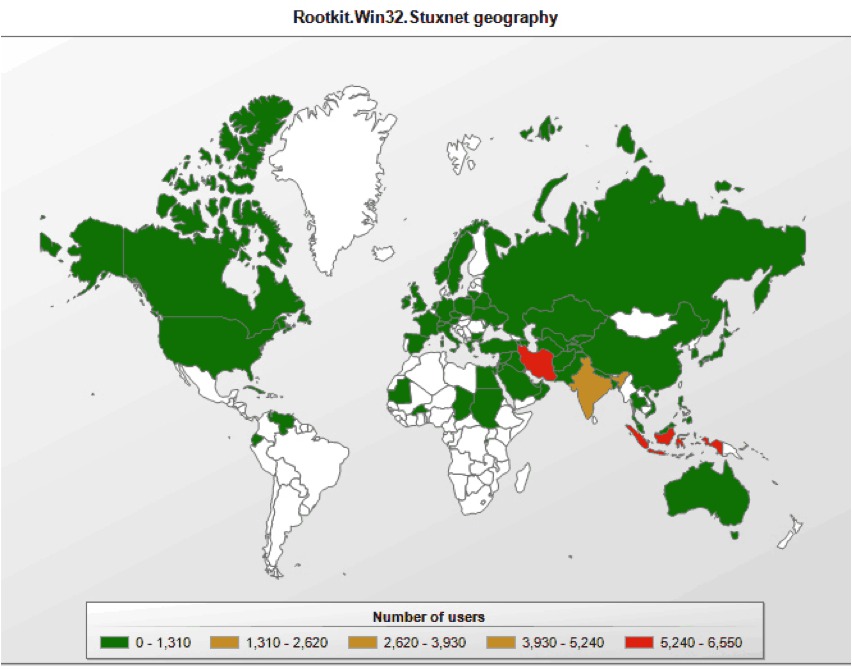 Premier vers SCADA
Une arme
“Beautiful Code”
Peut changer les procédés industriels
Stuxnet : Avant
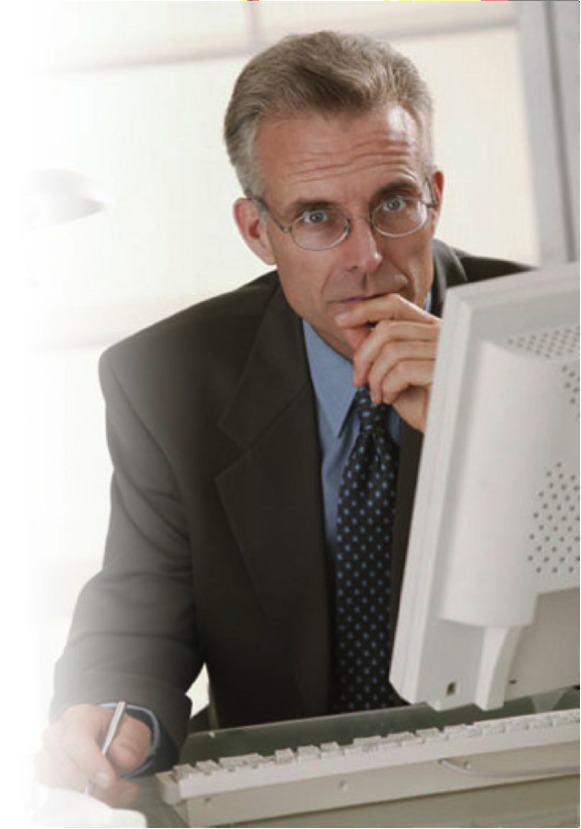 “Mon réseau SCADA est sécurisé.

Allez voir les gens de l’IT.”
Stuxnet : Après
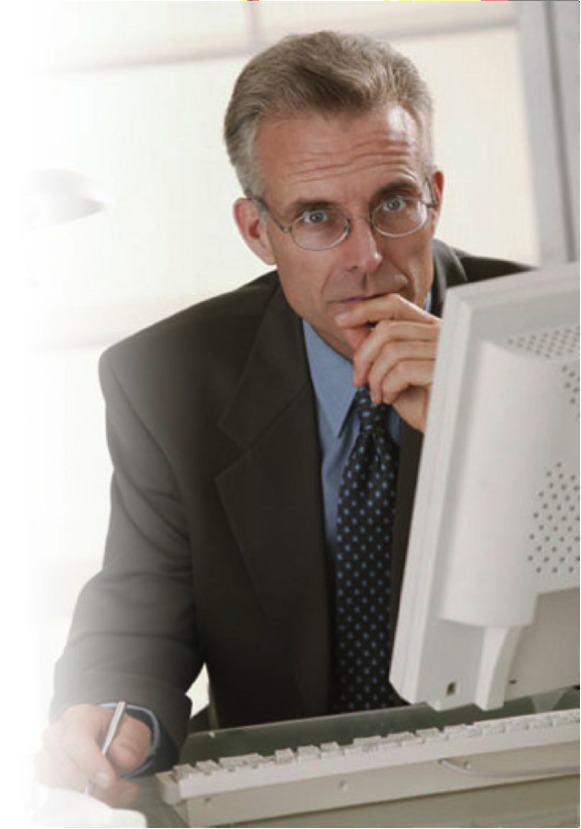 “La direction veut savoir ce que nous faisons pour Stuxnet. 

Ils ont vu çà sur CNN”
Stuxnet
Différentes disciplines
4 exploits zero-day
Mise à jour automatique par P2P
Signature numérique par 2 certificats valides (volés)
Coût éstimé: $10m
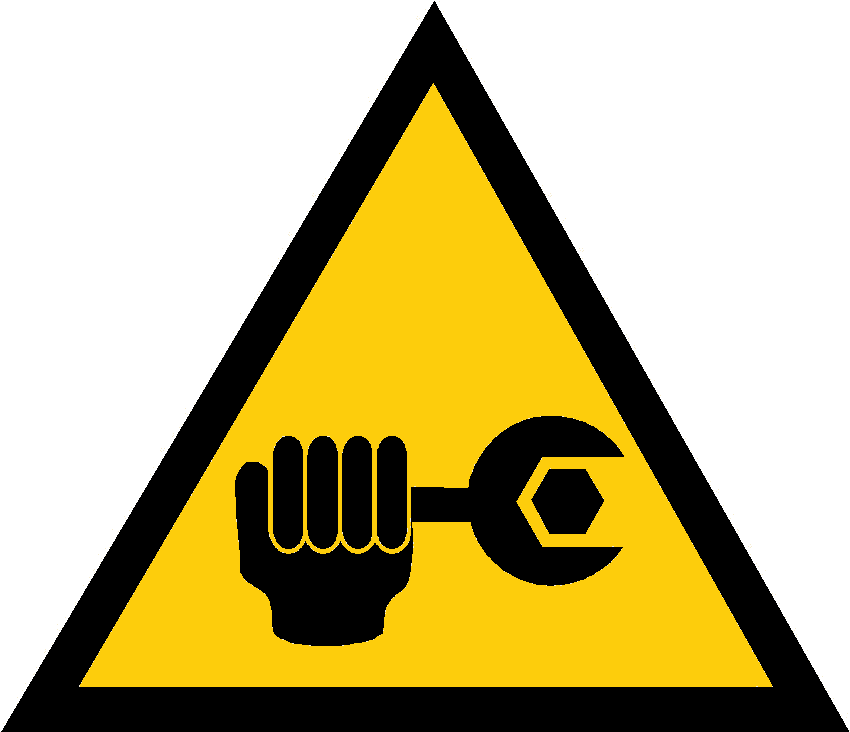 Stuxnet Demain
Payload extrait et inclut dans Metasploit
Tout le monde peut avoir son propre Stuxnet
Attente de futures variantes et/ou dérivés de l’exploit
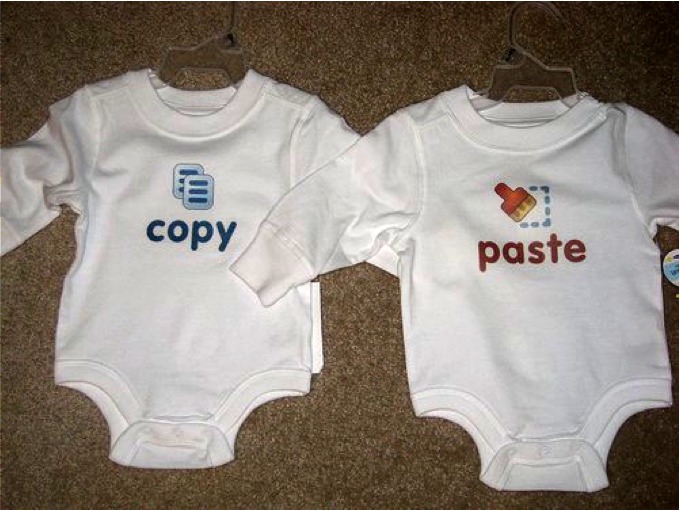 Des solutions …
Les règles d’or
Valider votre architecture
	La ségrégation est fondamentale, mais la visibilité est vitale
Connaître son réseau!
	On ne contrôle pas ce que l’on ne mesure pas.
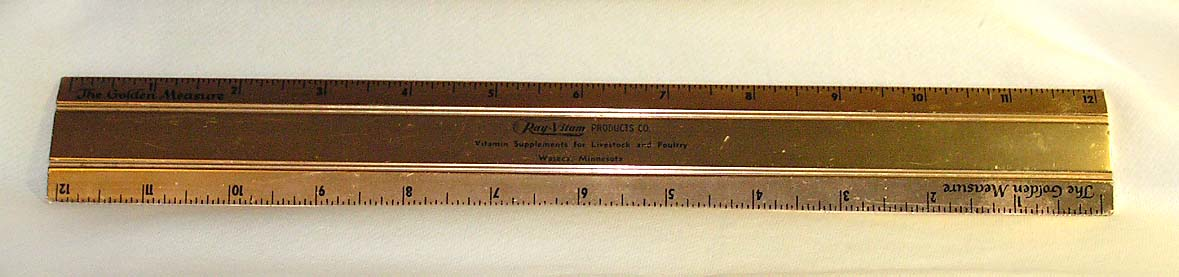 1. Valider votre architecture
Architecture réseau SCADA recommandée.
Ségrégation de réseau par Firewall
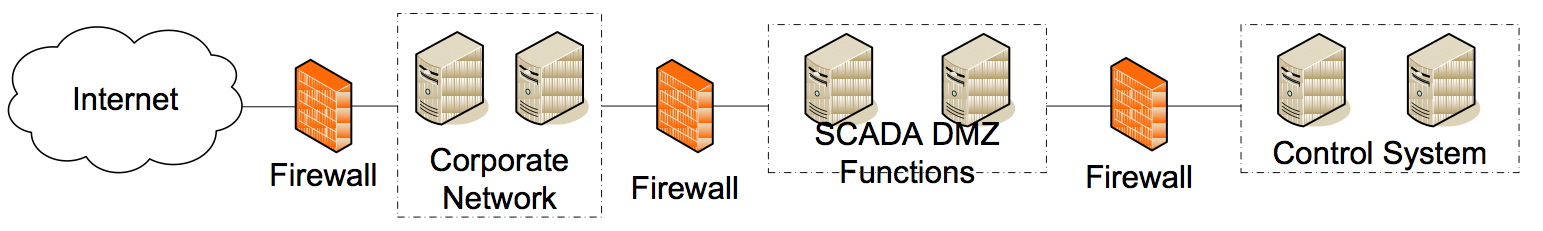 CPNI recommended PCN architecture
Exemple de réseau PCN
Human Machine Interfaces
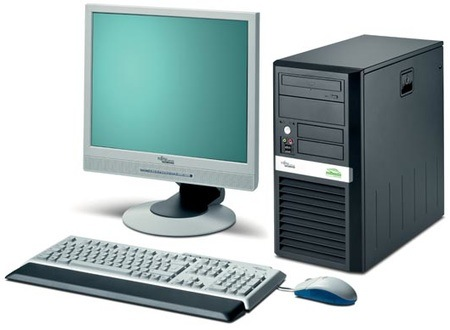 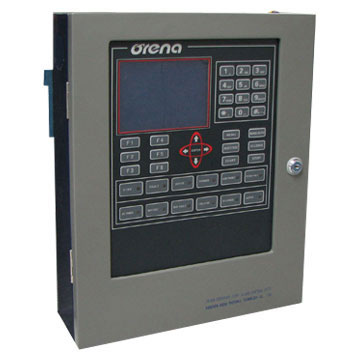 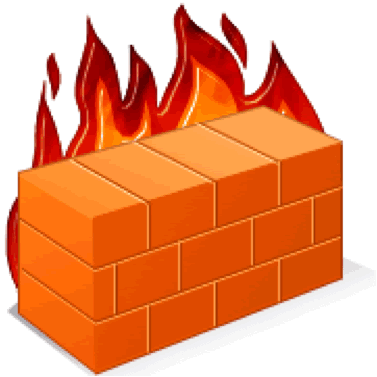 Office Automation
Network
TCP/IP
(MS-Windows, embedded Linux)
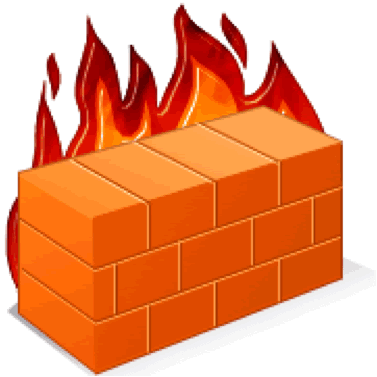 (MS-Windows)
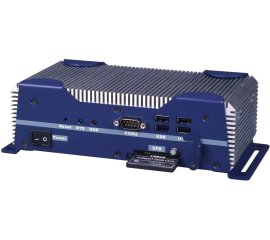 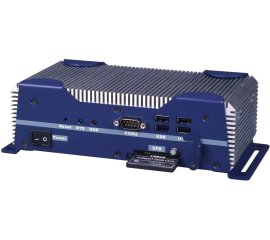 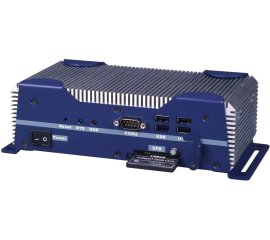 TCP/IP
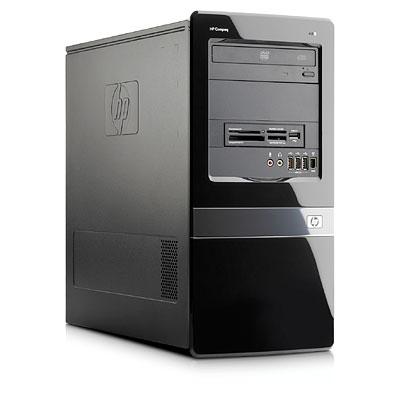 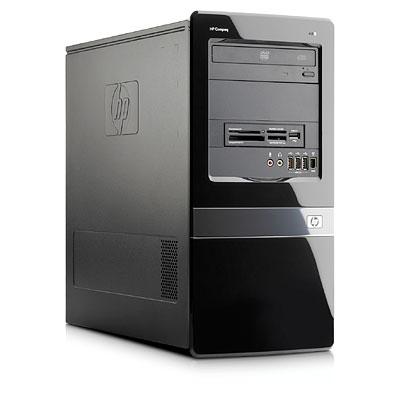 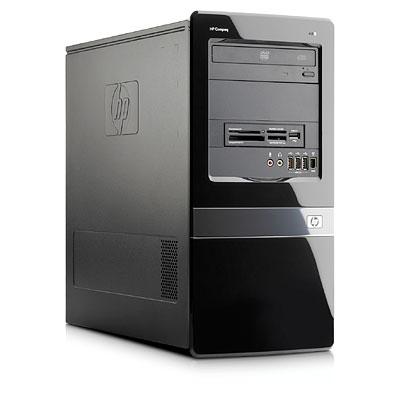 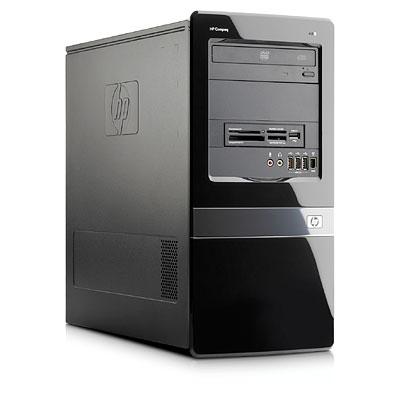 RTU
RTU
RTU
Process Servers
Historians
(data loggers)
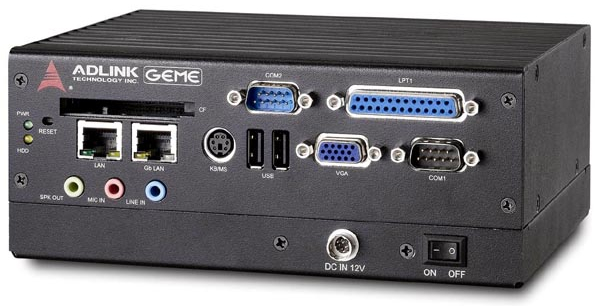 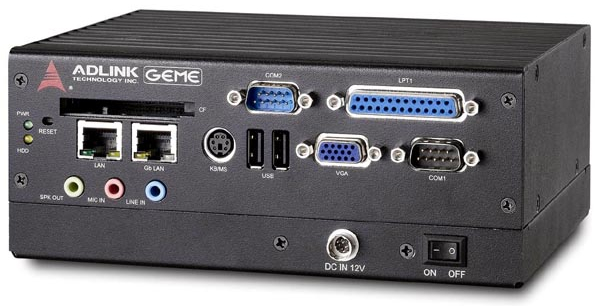 PLC
PLC
Proprietary
protocols
Controlled Process
Controlled Process
Controlled Process
Sensors + actuators
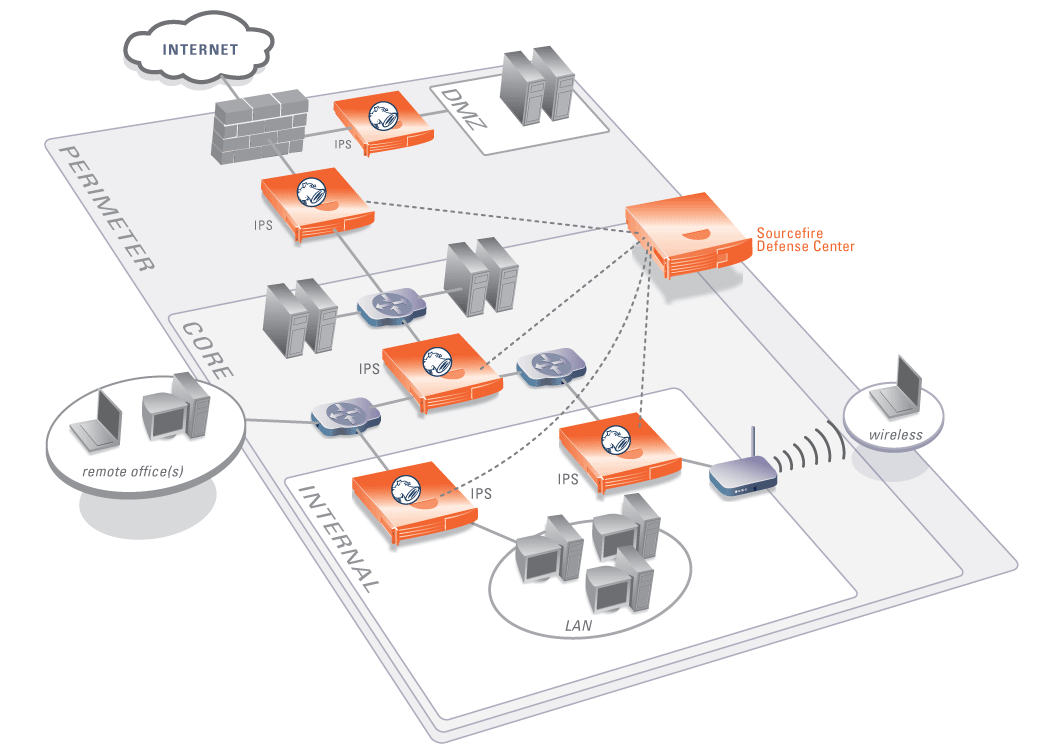 PCN
2. Connaître son réseau
Connaissance
Intrusions
Identifier les assets
Contrôler le comportement réseau
Blocage
Blocage si possible
Renforcer la configuration réseau
Sourcefire dans ce contexte …
Office automation 
network
Process control
network
Détection d’intrusions / Snort
La détection est la clef
Vulnerability-focus
Faux negatifs vs. faux positifs
Connaître la cible est fondamental
La base de règles est fondamentale
Qualité des règles
Peut on créer ces propres règles?
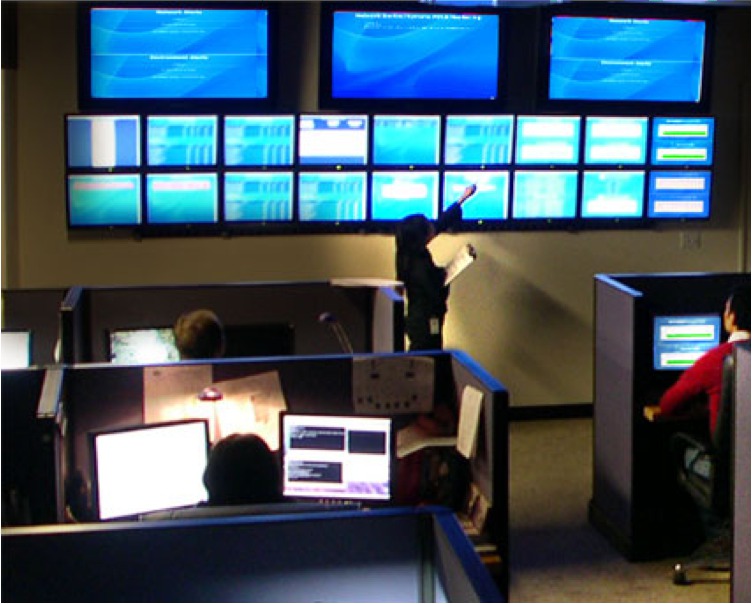 Identification des assets
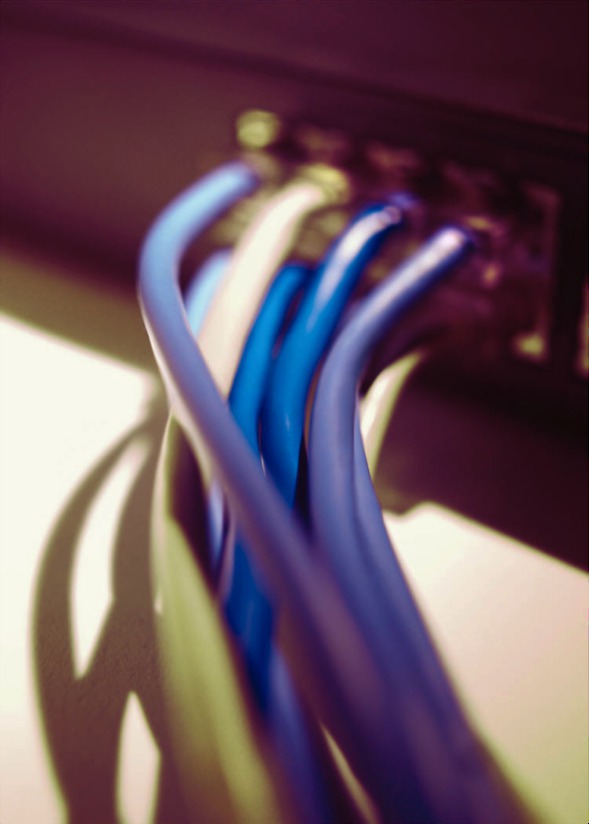 Manuellement
Depuis une source existante
Scanner le réseau
Découverte passive
Scan actif
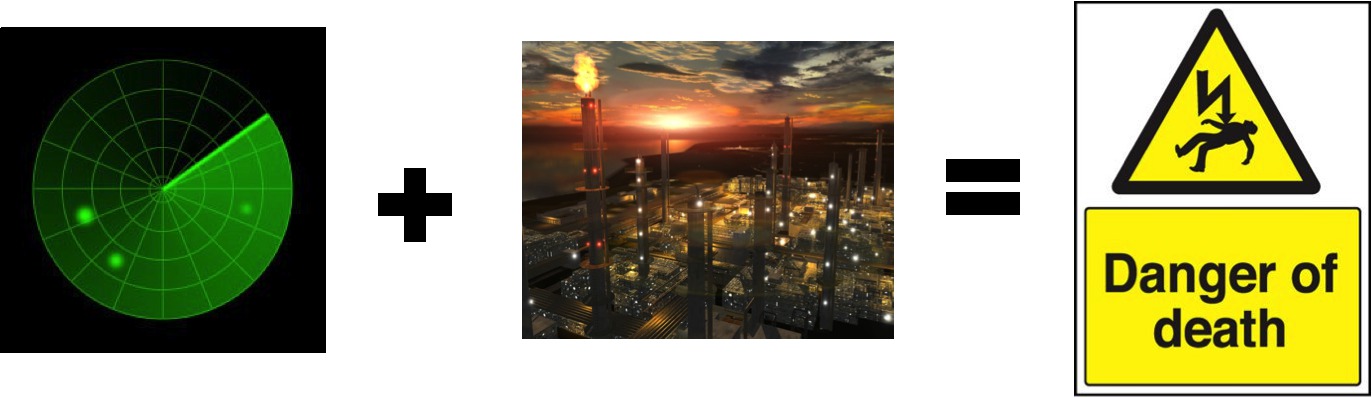 Pas une option
Scan actif => un exemple
CERN tests reveal security flaws with industrial networked devices
Putting control systems to the test Within the framework of its Test stand On Control System Security programme (TOCSSiC), CERN has tested the cyber-security resilience of a set of automation systems - from here onwards denoted by 'PLC', since it was mostly PLCs that have been tested4. The corresponding vulnerability tests were been conducted with the two software packages, Nessus5 and Netwox6, which are freely available via the Internet.






Dr Stefan Lüders is coordinating the cyber-security of control systems at CERN, CERN IT, Controls Group, Geneva, Switzerland
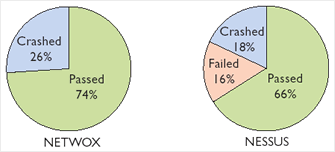 http://www.iebmedia.com/index.php?id=5252&parentid=74&themeid=255&hft=35&showdetail=true&bb=1
Découverte passive / RNA
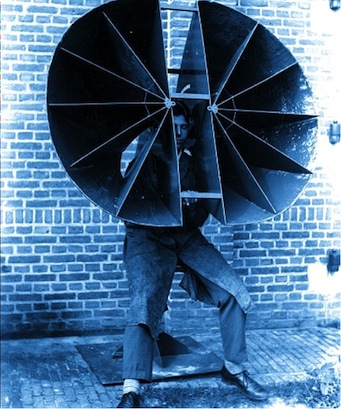 Fingerprint réseau
Zéro impact 
Temps réel, et non périodique
Impossible à évader
Monitoring de configurations
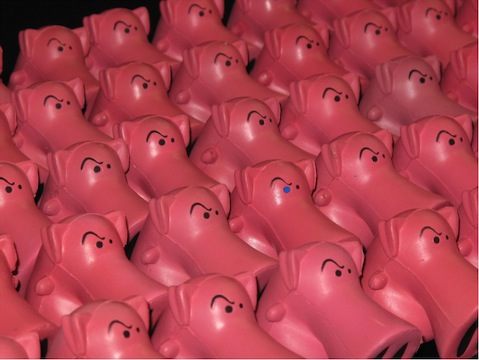 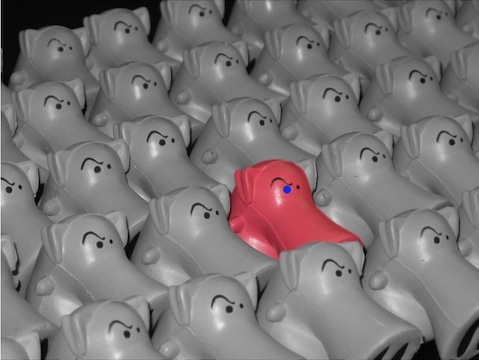 Sample real-time
Network map
Create 
Baseline
Compliance 
Map
Compare for differences
Actionable 
Event
Défendre son réseau PCN
IDS + IPS
Windows + Linux rules
RNA + RUA
Human Machine Interfaces
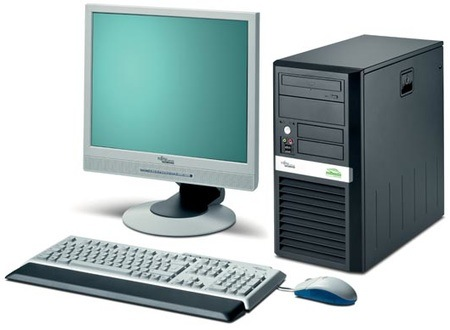 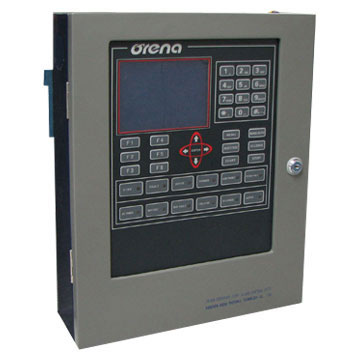 Regular Security
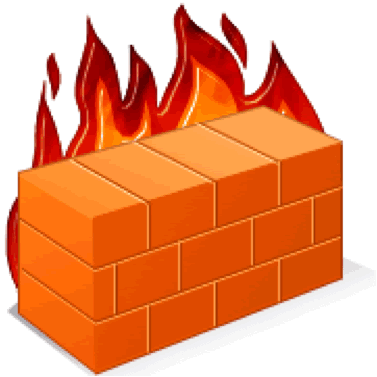 Office Automation
Network
(MS-Windows, embedded Linux)
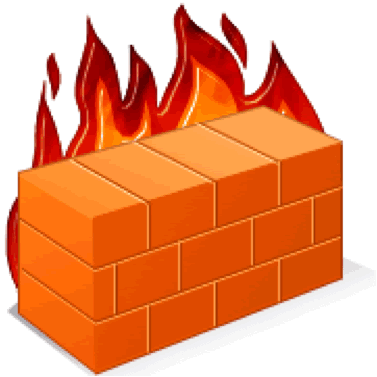 (MS-Windows)
IDS + Windows rules
SCADA rules
RNA + RUA
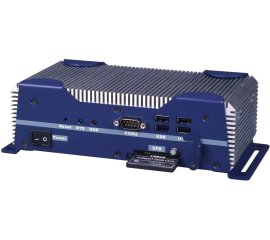 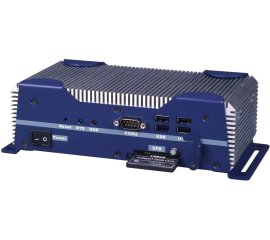 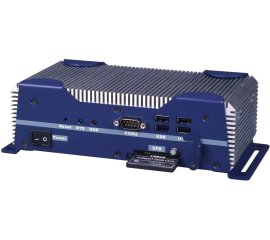 TCP/IP
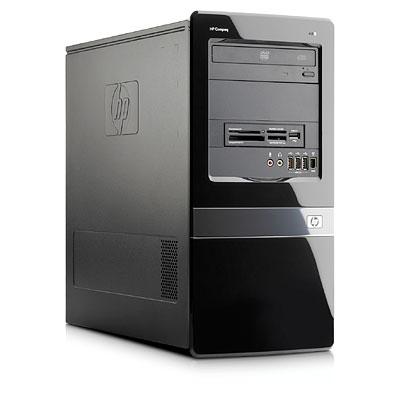 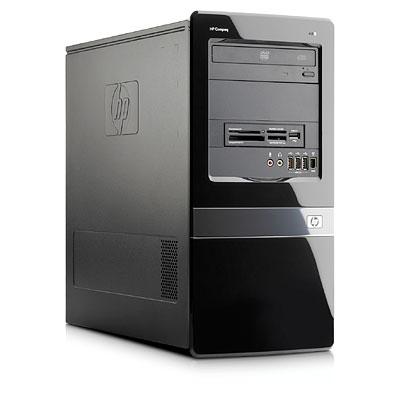 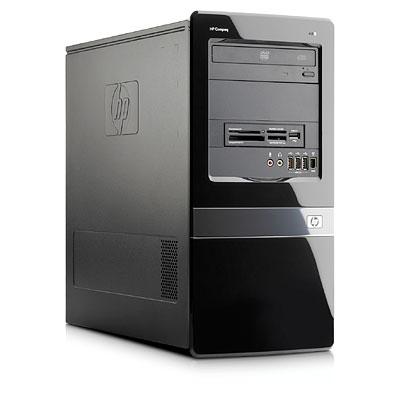 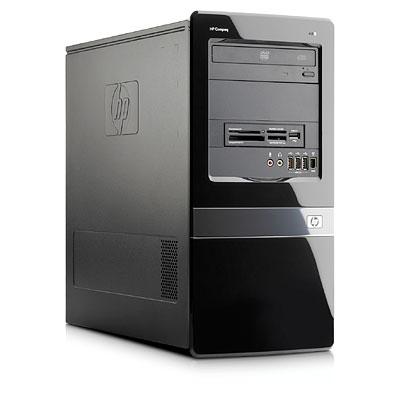 RTU
RTU
RTU
IDS + SCADA rules
RNA
Process Servers
Historians
(data loggers)
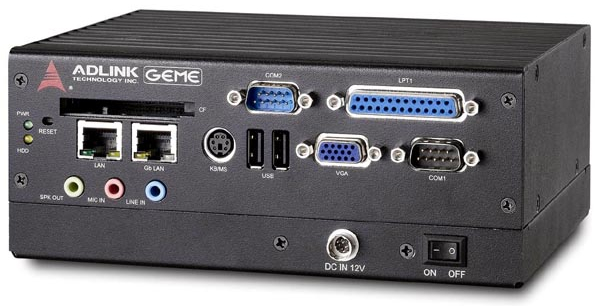 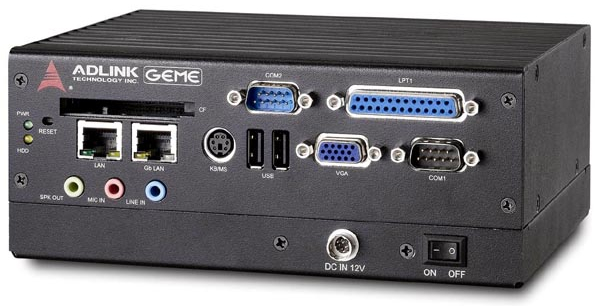 PLC
PLC
Proprietary
protocols
Controlled Process
Controlled Process
Controlled Process
Sensors + actuators
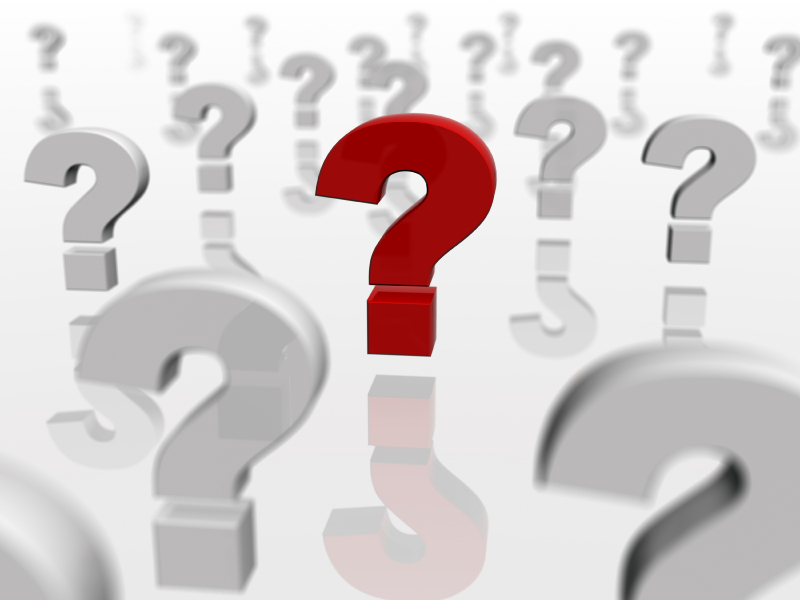